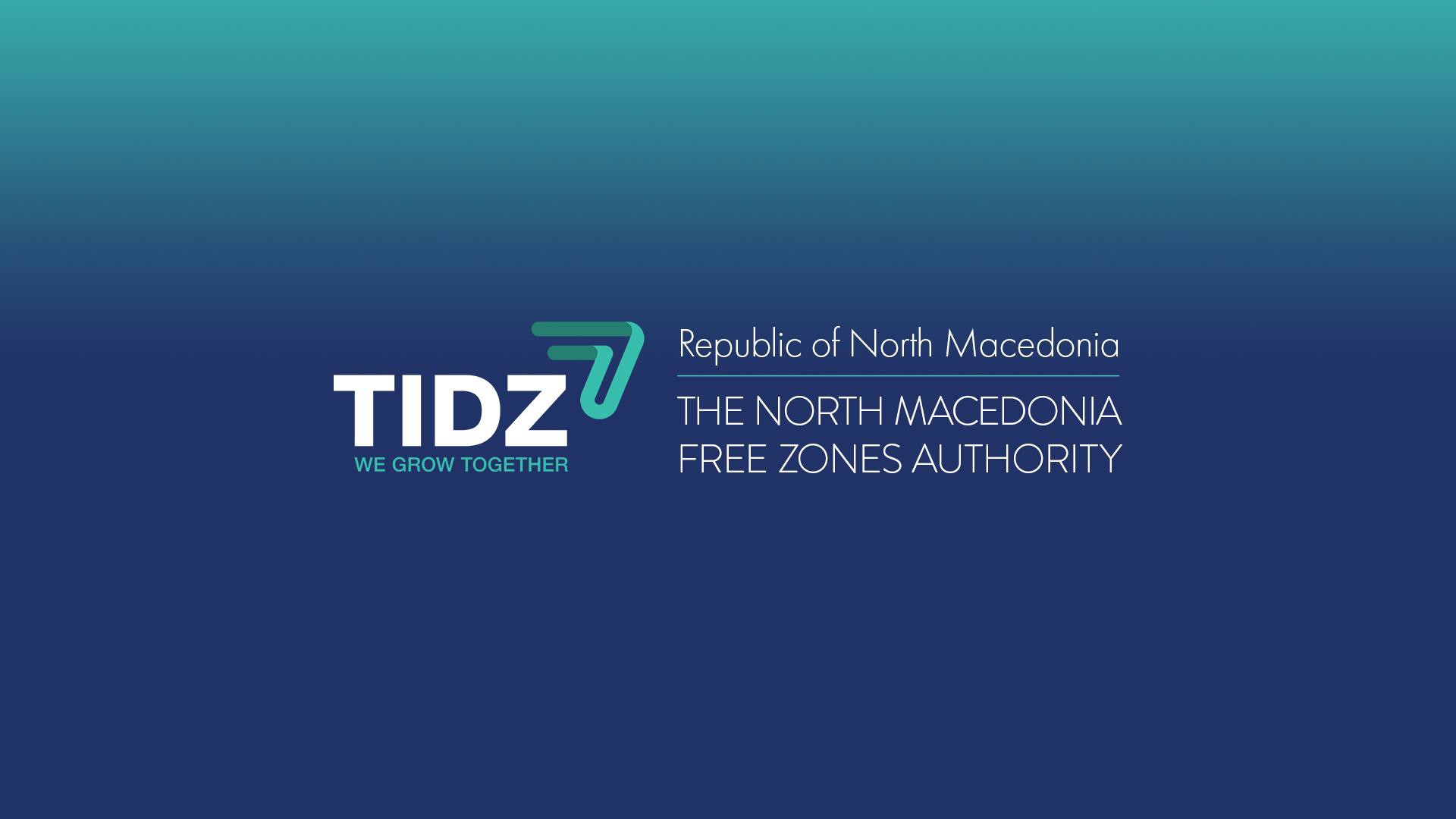 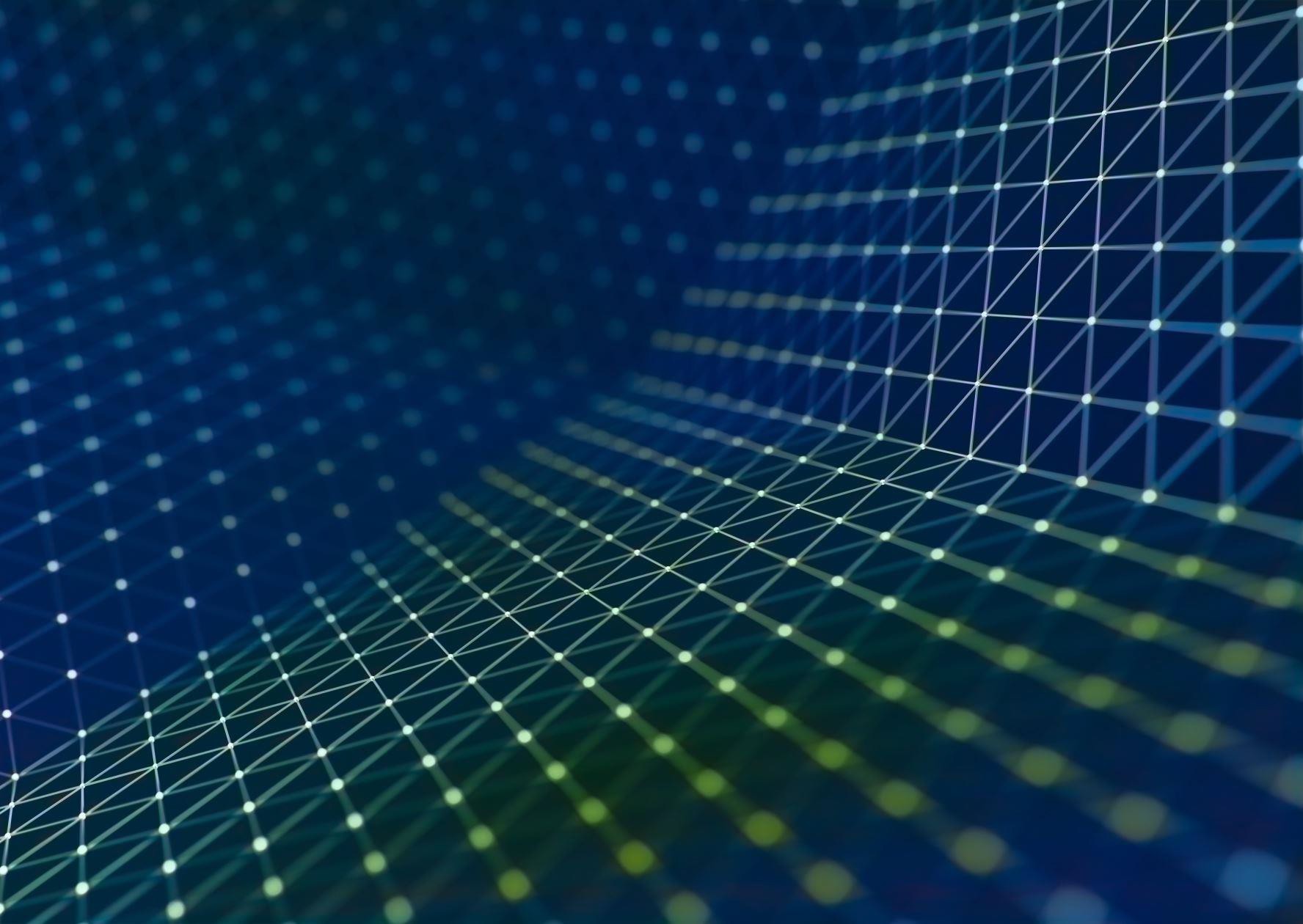 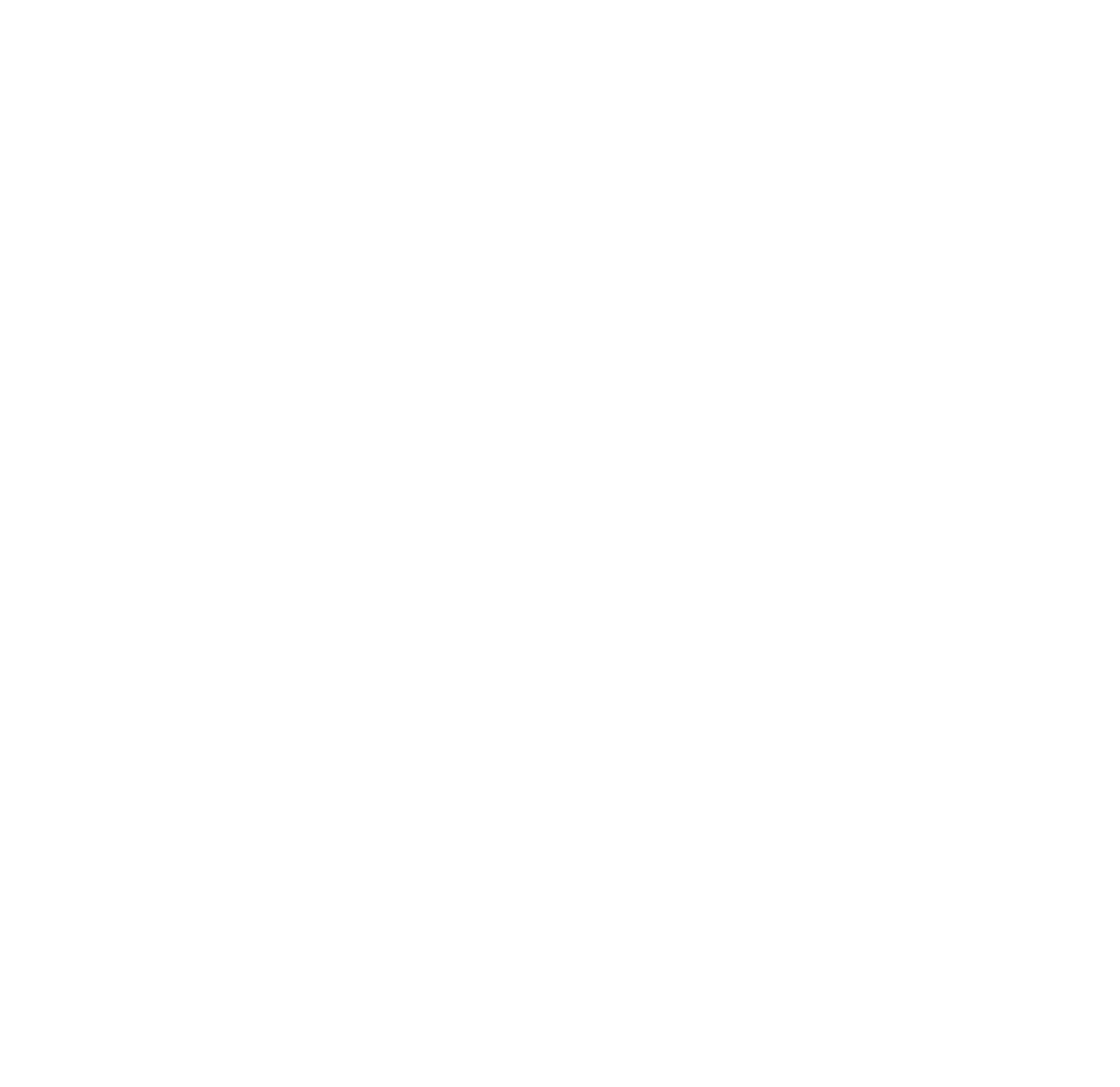 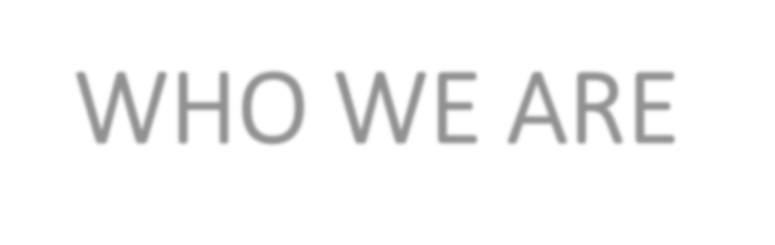 WHO WE ARE
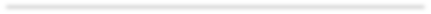 TIDZ is the focal point for  investors seeking support to  invest in North Macedonia  free economic and industrial  zones.
14 free economic zones  available with ready-to-use  infrastructure and other  favorable conditions.
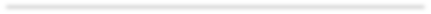 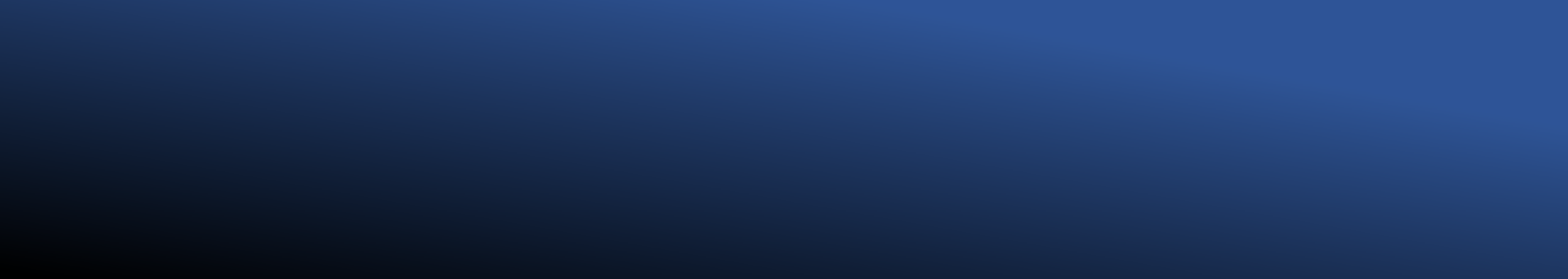 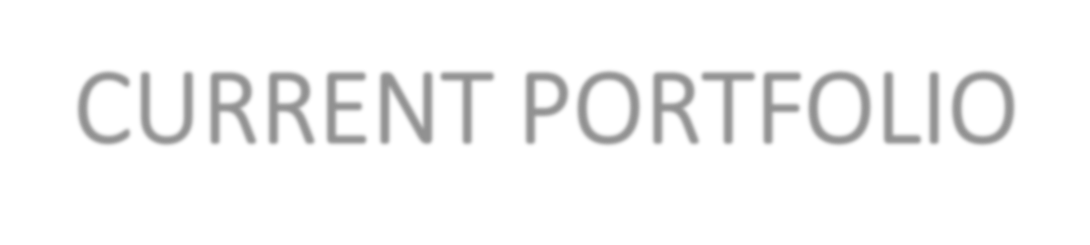 CURRENT PORTFOLIO
34 capacities, owned by  foreign investors from USA,  Canada, S.Korea, Germany,  Italy, Turkey..
These companies generated  approx. EUR 3 bn of exports  in 2021 (record high) which  equals to 47% of North  Macedonia exports.
The good investment  conditions and support  packages contributed to  increased economic  activities in the free zones,  even in the pandemic 2020.
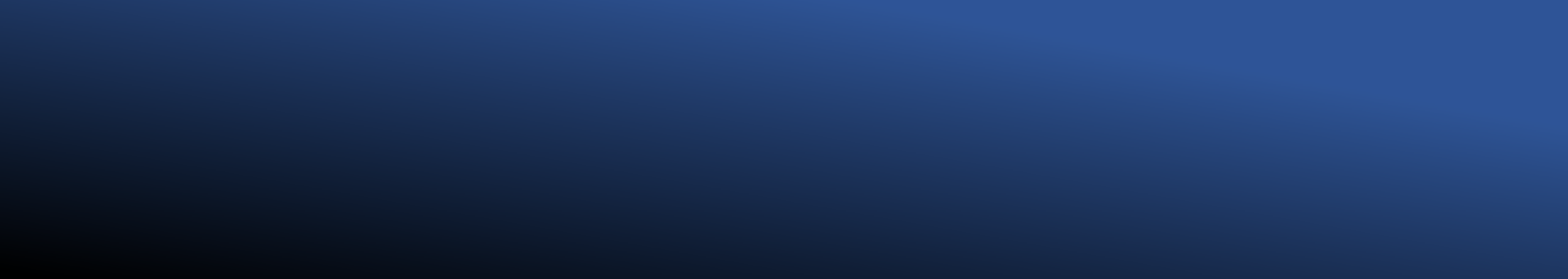 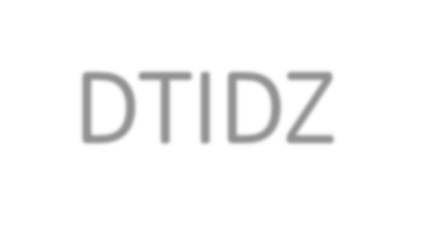 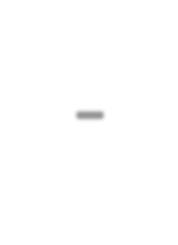 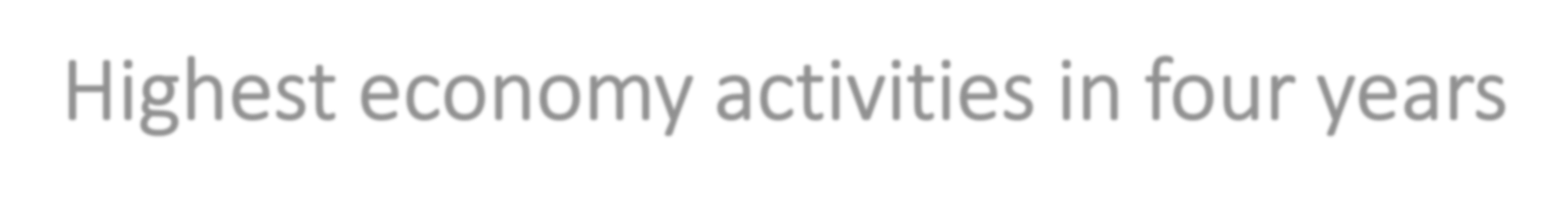 DTIDZ - Highest economy activities in four years
Comparison: TIDZ expor 2021 vs previous years:
Highest economy  activity in the zones in  2021.
The export grew by 15%  in comparison to the 2019  and 22% compared to  2018, making it the record-  high in the last 4 years.
3,500
3,000
2,500
2,000
1,500
25.00%
22.12%
20.00%
2,964
2,964
2,964
2,796
.49%
2,589 14
2,427
15.00%
10.00%
5.99%
1,000
500
0
5.00%
0.00%
2018/2021
2019/2021
2020/2021
2021
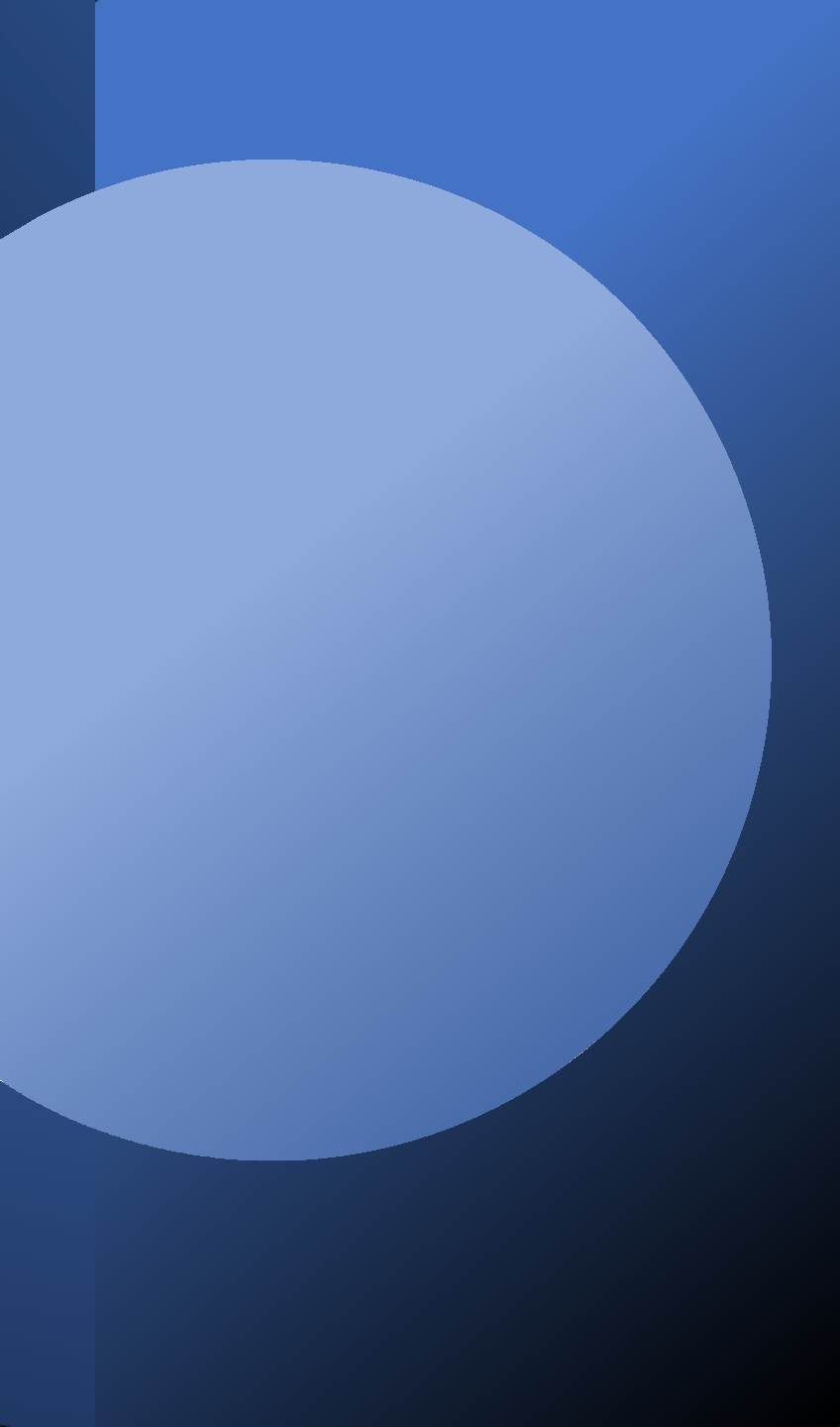 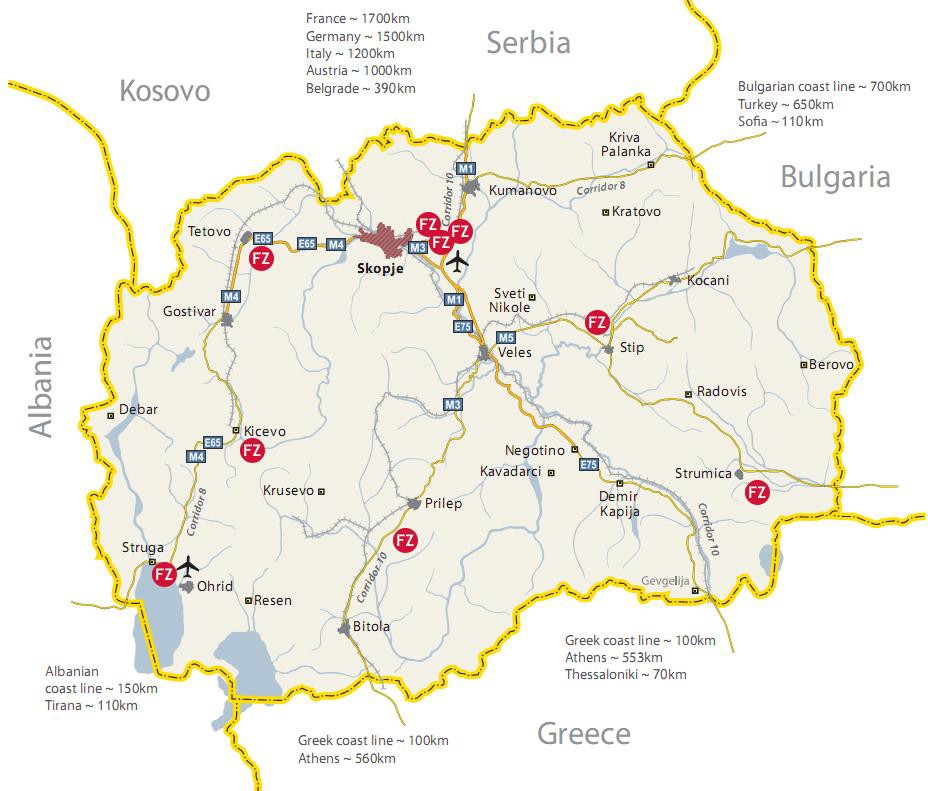 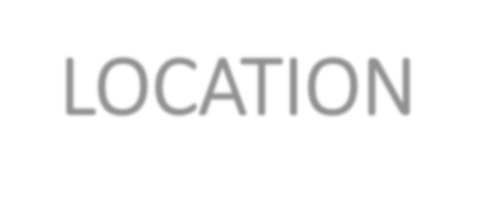 LOCATION
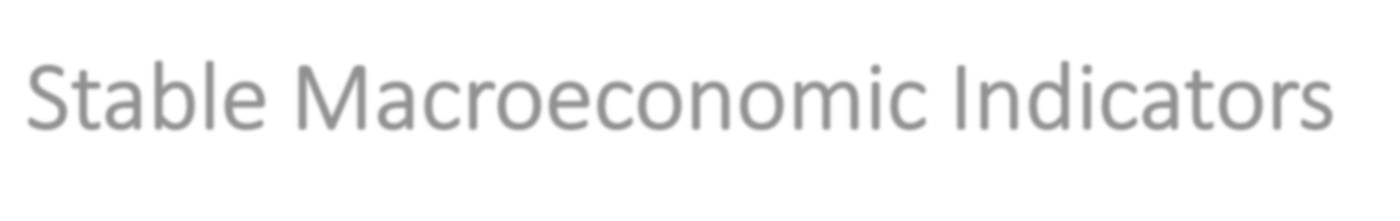 Stable Macroeconomic Indicators
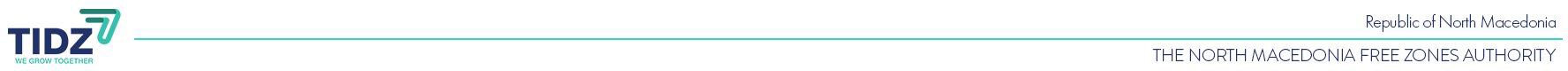 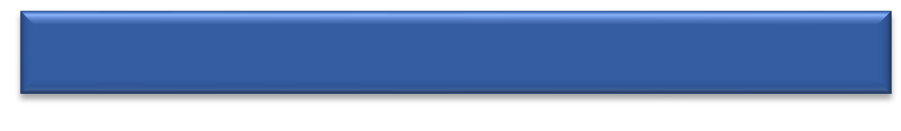 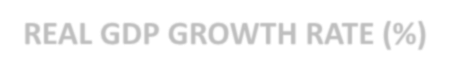 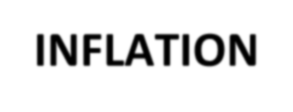 REAL GDP GROWTH RATE (%)
INFLATION
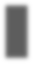 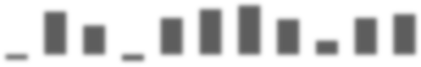 3.6
Low inflation: avg < 2% annually over the
last 18 years
2.9
4.1
3.9
3.4
3.2
2.8
2.9
2.3
-0.4
-0.5
1.1
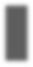 -4.4
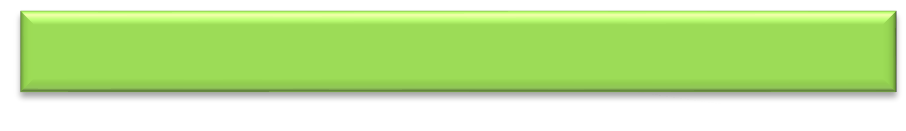 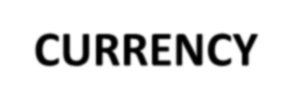 CURRENCY
North Macedonian Denar pegged to the DM/€
for the last 26 years (€1= MKD 61.5)
2009  2010  2011  2012  2013  2014  2015  2016  2017  2018  2019 2020* 2021*
EXPORT GROWTH RATE (%)
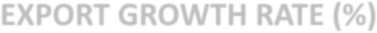 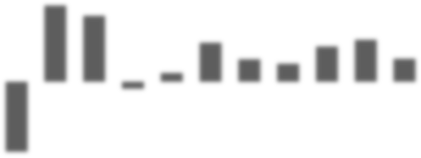 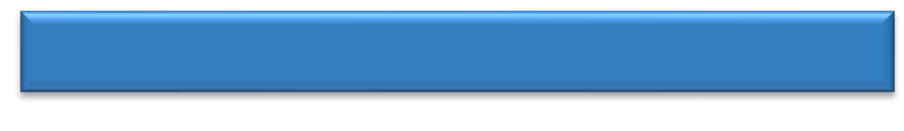 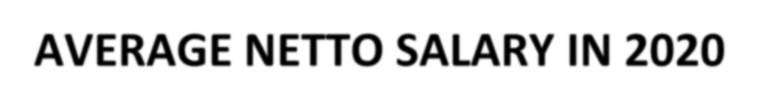 AVERAGE NETTO SALARY IN 2020
30.9
26.8
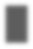 15.8
17.0
15.1
14.3
3.6
9,4
9.1
-2.8
7.4
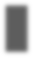 €480 per month
-18.5
-28.2
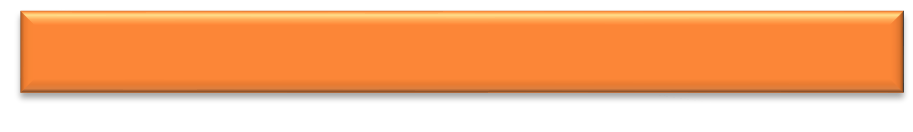 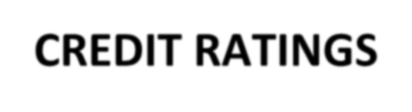 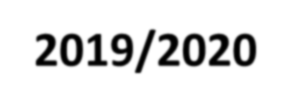 CREDIT RATINGS 2019/2020
2009  2010  2011  2012  2013  2014  2015  2016  2017  2018  2019 2020* 2021*
Standard & Poor’s: BB-, Stable Outlook
Fitch: BB+, Stable Outlook
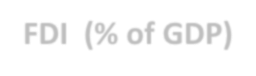 FDI (% of GDP)
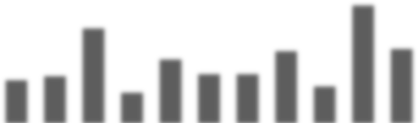 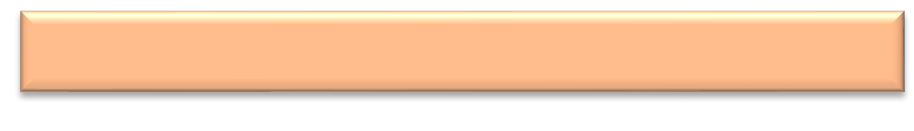 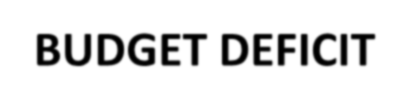 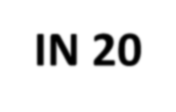 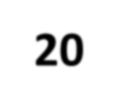 BUDGET DEFICIT IN 2020
5.7
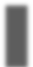 4.6
3.6
3.5
3.1
3.0
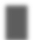 2.4
2.4
2.3
2.1
1.8
1.7
Budget Deficit: 8.1% of GDP
1.5
2009  2010  2011  2012  2013  2014  2015  2016  2017  2018  2019 2020* 2021*
Source: SSO and MoF; * Projection
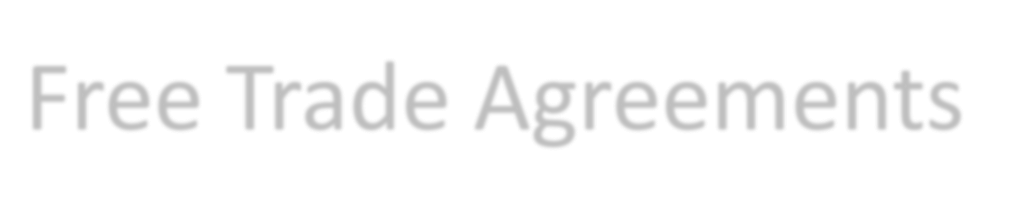 Free Trade Agreements
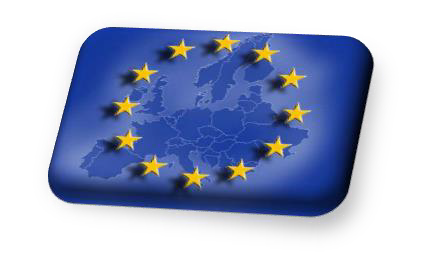 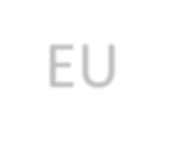 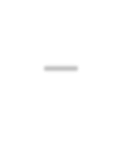 EU – European Union (27 countries)

EFTA – European Free Trade Association (4  countries)
CEFTA – Central European Free Trade Agreement (7
countries)
Bilateral Free Trade Agreements with:
Turkey and Ukraine
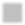 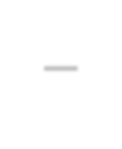 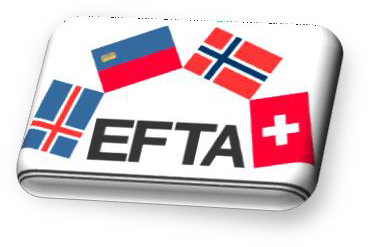 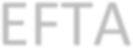 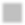 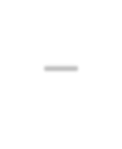 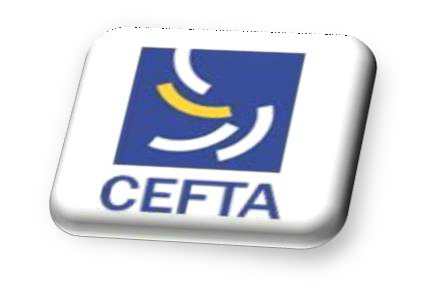 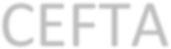 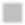 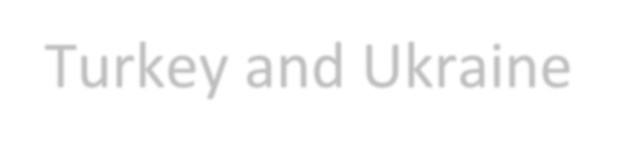 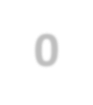 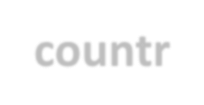 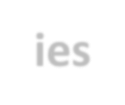 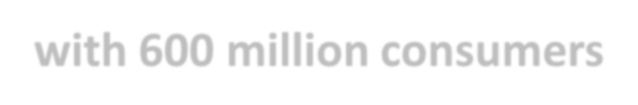 *provide access to markets in 40 countries with 600 million consumers
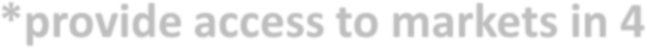 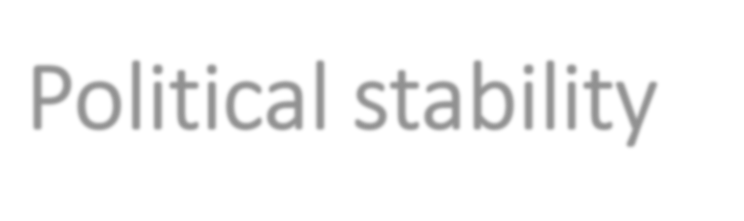 Political stability
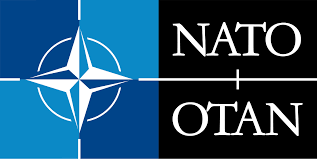 NATO member since 2020
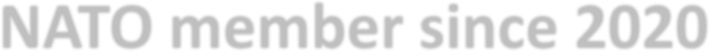 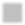 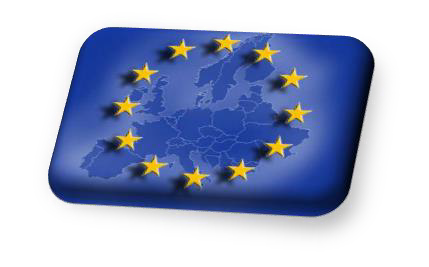 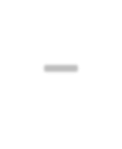 EU – Candidate country (compliance with EU reg.)
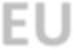 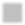 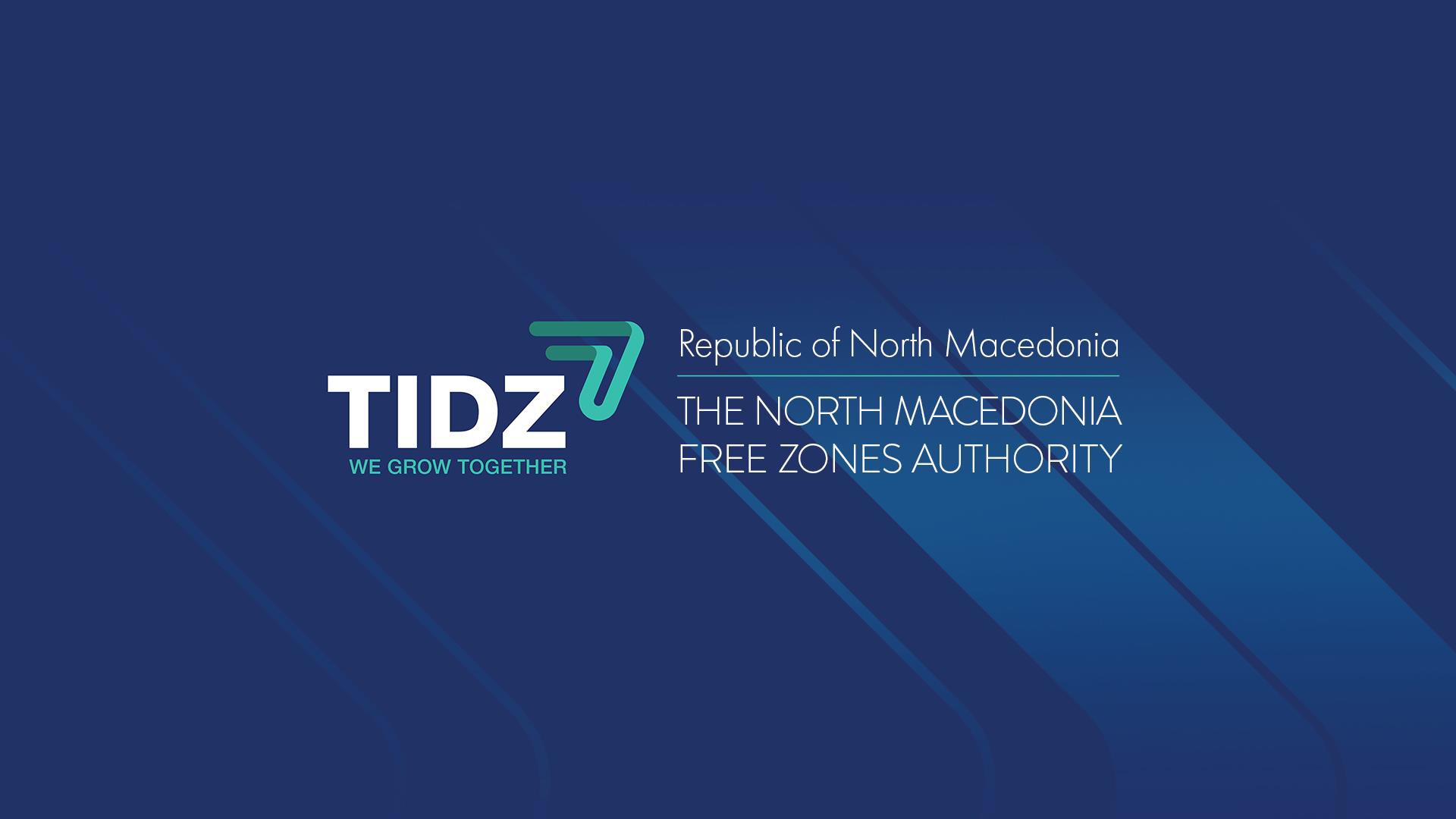 Major recent investors in Greenfield sites
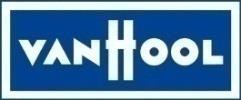 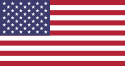 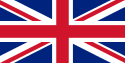 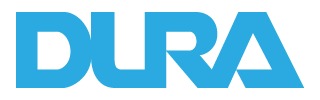 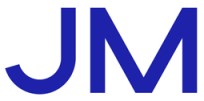 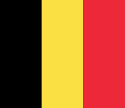 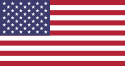 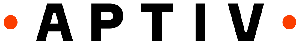 Plant 1: €80M; 350 employees;  Exhaust catalyst manufacturer;  The biggest exporter from  Macedonia
Plant 2: €65M; 550+ employees;
Plant 1: 500 employees;  Aluminum exterior parts
Plant 2 & 3: €70M; 1000  employees; Aluminium battery  frames & Aluminium extrusions
Plant 1: €25M; 800 employees;  Production of buses and coaches  for the US and EU markets;
Second investment stage: €15M;  450+ employees
€15M; 500+ employees;  Production of electronic and  safety components
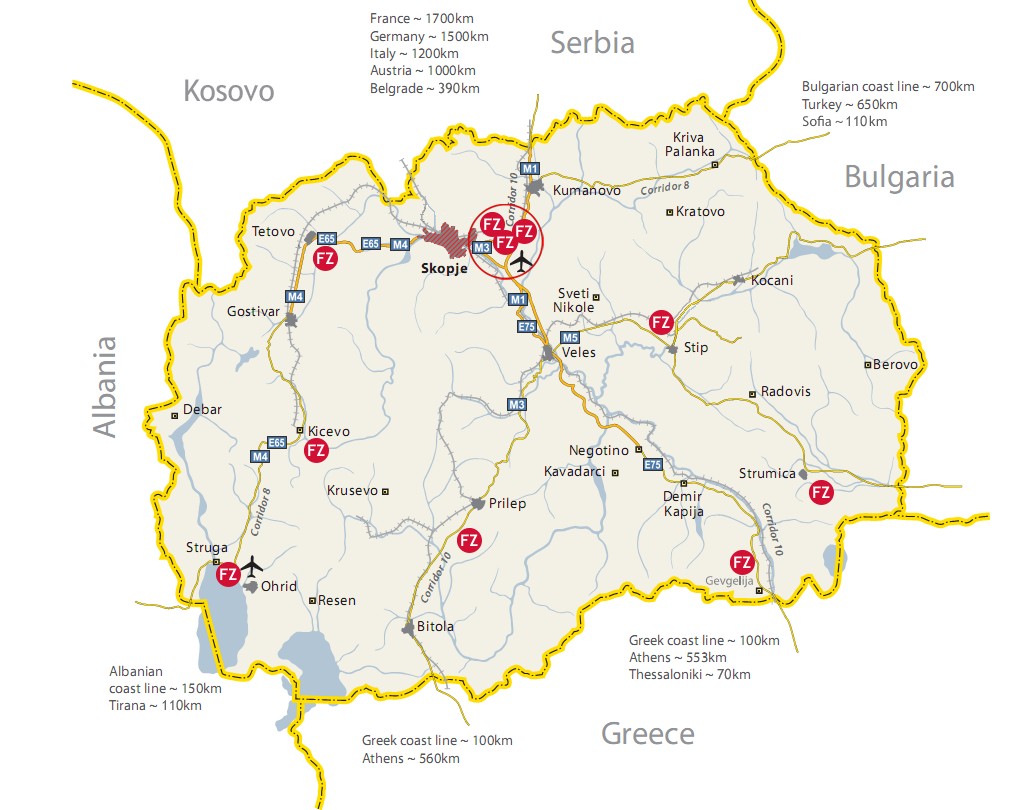 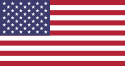 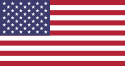 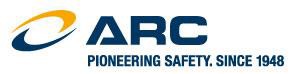 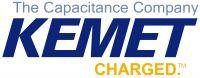 €30M; 500 employees;
Production of electrical capacitors
€15M; 400 employees;  Production of airbag inflators
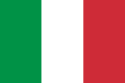 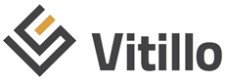 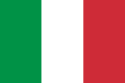 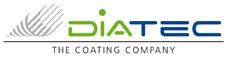 Plant 1: €10M; 150 employees;  Production of armored high-  pressure rubber hoses;
Plant 2: €11M; 150 employees;
€10M; 200 employees;
Global leader in paper surface  treatments and polymeric films
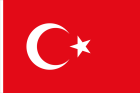 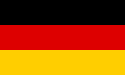 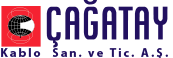 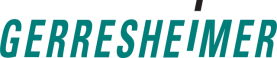 €30M+; 400 employees;  Packaging for the pharmaceutical  and cosmetics industry
€6M; Up to 300 people;  Production of wiring harness  and cables
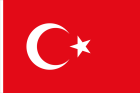 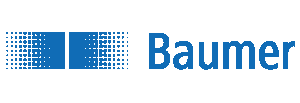 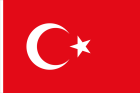 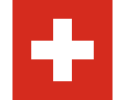 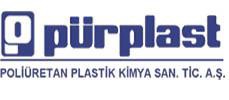 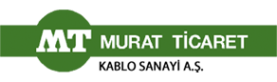 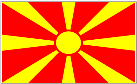 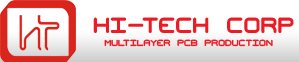 Ramp-up of up to 300 employees;  Production of polyurethane parts  for automotive industry
Ramp-up of up to 300 employees;
Production of wiring harness  and cables
€20M; 300 employees;  Production of sophisticated  electrical components
€5M; Up to 200 people; Production  of sensors, encoders, and  measuring instruments.
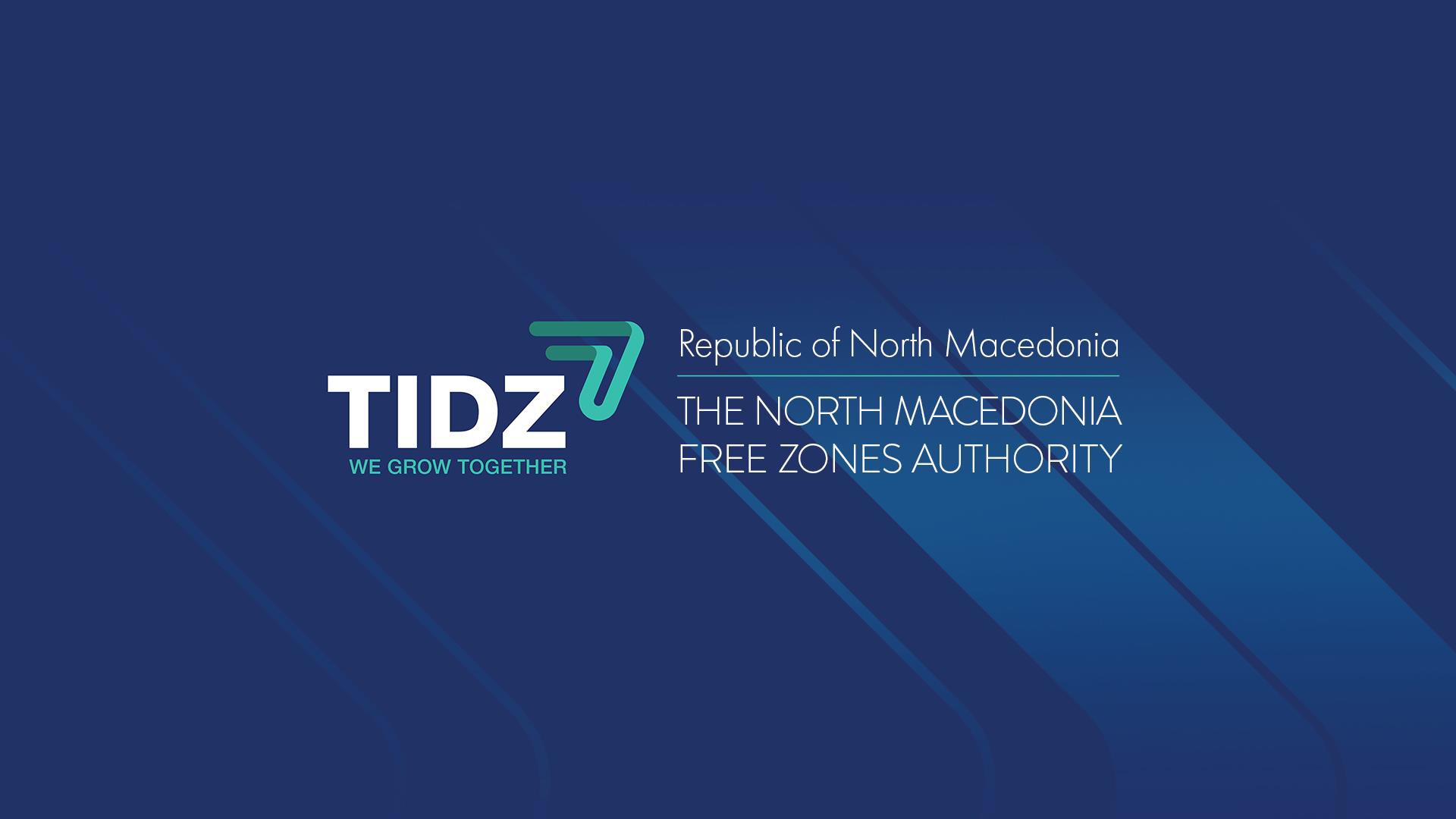 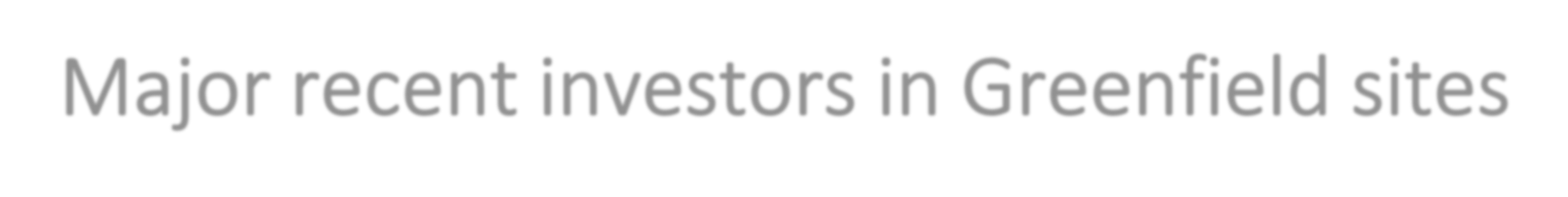 Major recent investors in Greenfield sites
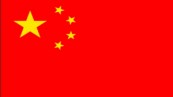 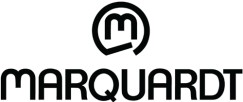 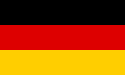 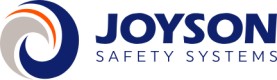 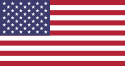 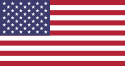 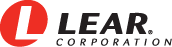 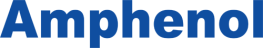 Over €15M; 2,000 employees;  Production of airbag cushions  and modules
€35M; 750 employees; Production  of PCBs, plastic and molded  containers and final assembly
€15M+; Ramp-up of up to 3,000  employees;
Production of seat covers
€30M+; Rump-up to 2,500  employees; Production of  interconnect products
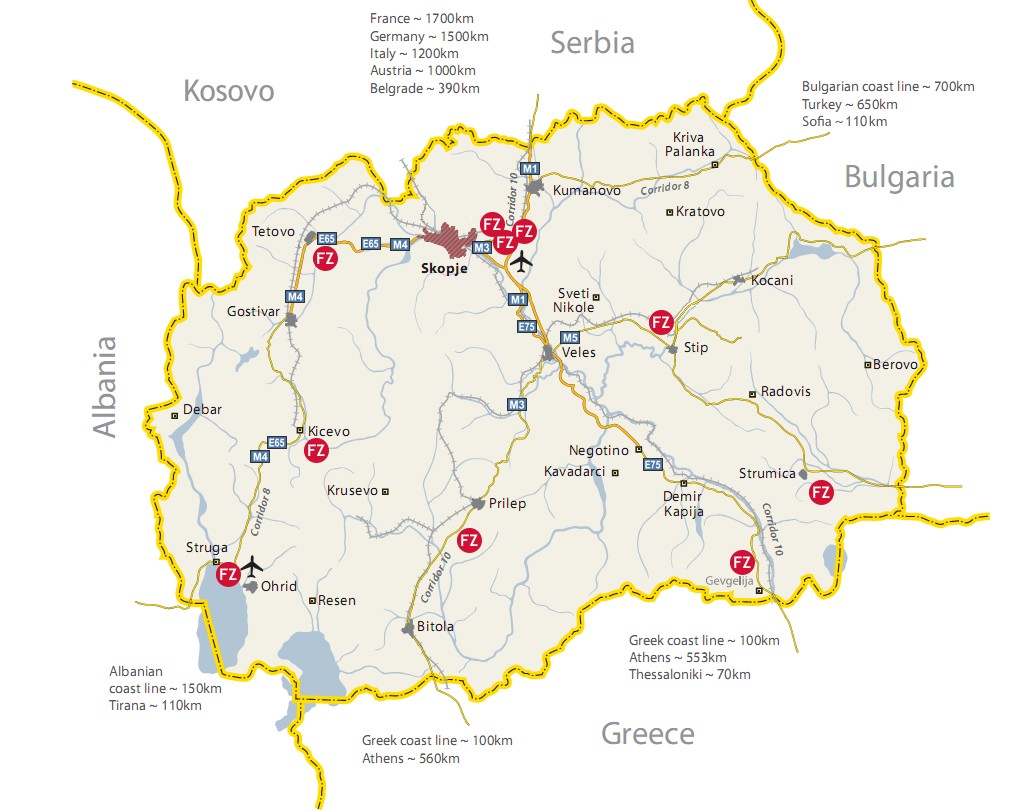 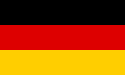 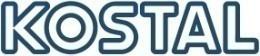 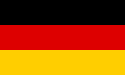 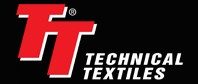 €70M+; 1,000 employees;  Production of mechatronic and  electronic products
€15M; 500 employees;  Production of industrial woven  fabrics (insulating materials)
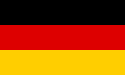 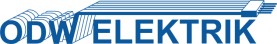 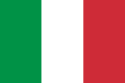 €15M; 1,200 employees;  Production of cables, solenoids  and mechatronics
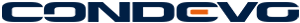 €40M; 250 employees;  Production of of wall-hung boiler  components
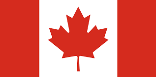 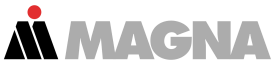 Ramp-up of up to 1,000 employees;  Production of automotive mirrors  and components
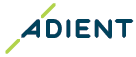 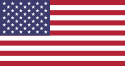 Cut&trim plants for seat covers
Plant 1, Free Zone Stip:
€20M; 2,100+ employees
Plant 2, Fre Zone Strumica:
€20M; 1,500 employees
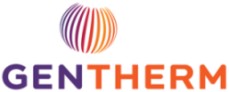 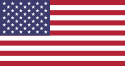 €20M ; 2,000 employees;  Production of seat and steering  wheel climate technologies
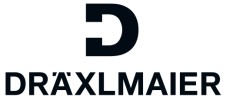 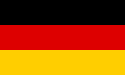 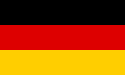 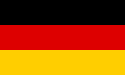 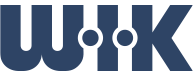 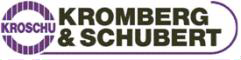 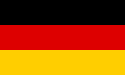 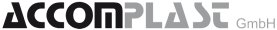 €25M+; 6,200 employees;
Production of wires and cables;
Second phase expansion
€12M; Up to 1,200 employees;  Production of electrical appliances  and devices
€35M; 6,000+ employees;  Production of wiring harness and  electrical management systems
€3M+; 250 employees; Plastic
injection molding of car parts
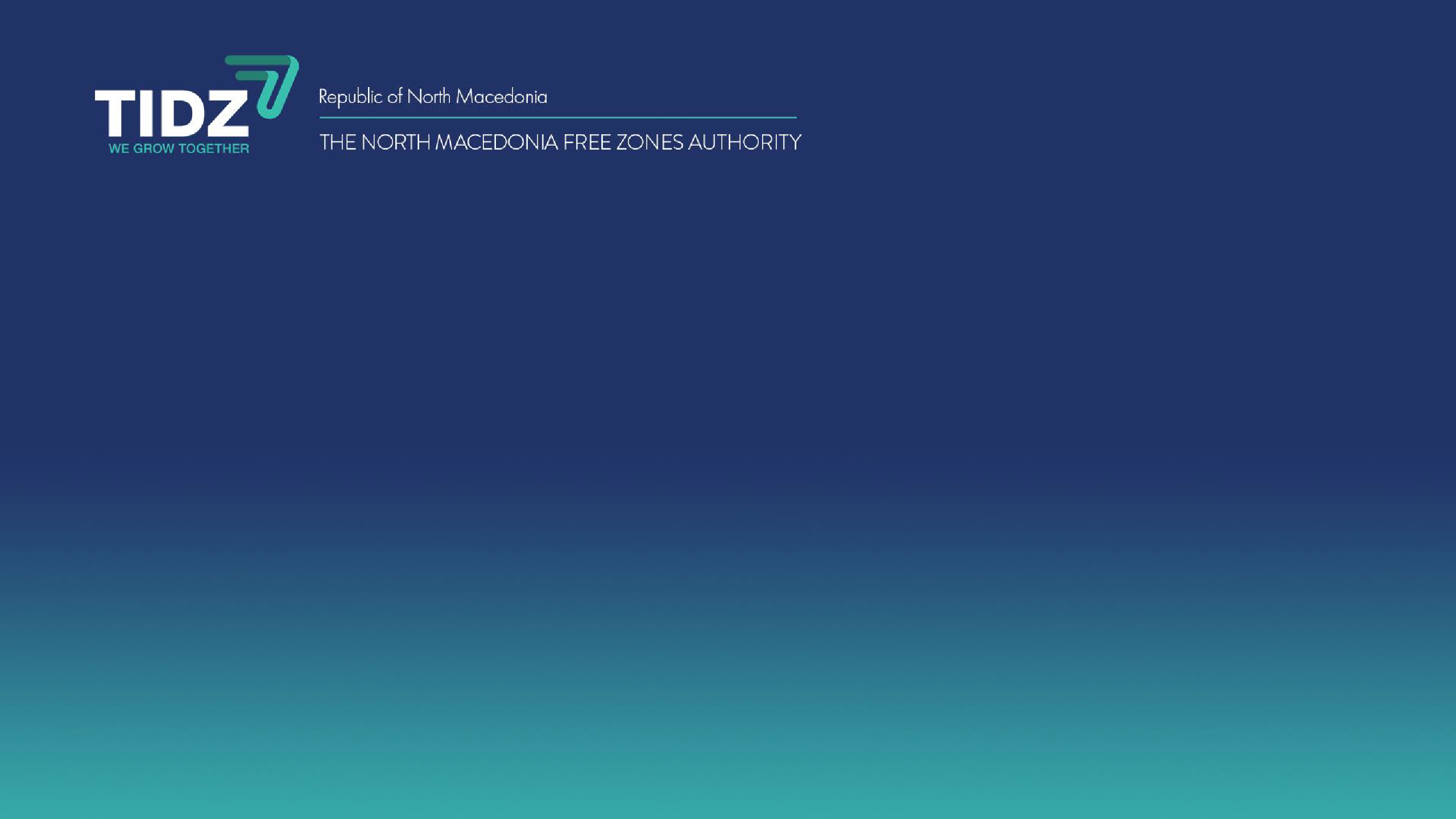 TNE NEW CONCEPT
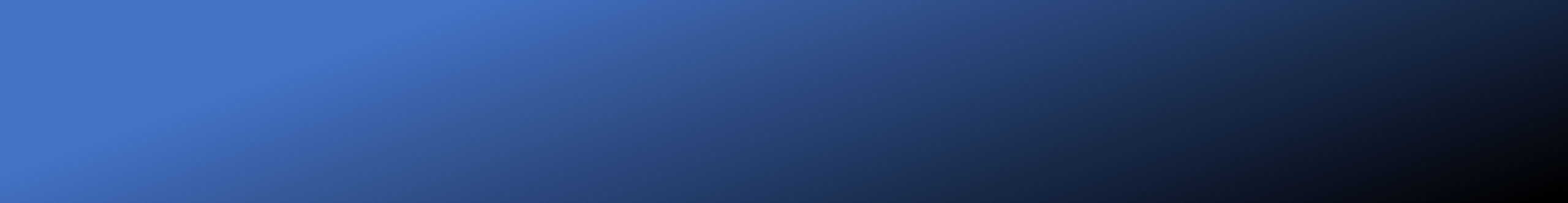 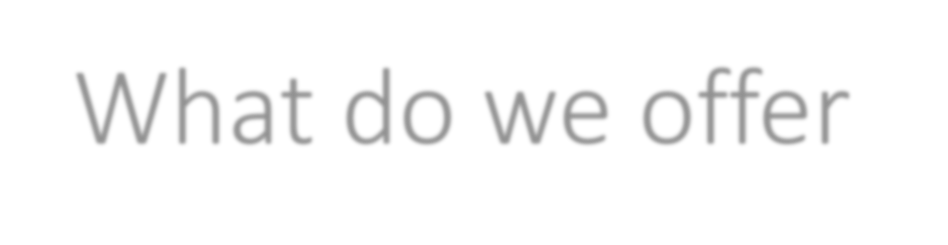 What do we offer
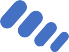 NEWLY INTRODUCED ONE-STOP SERVICE APPROACH  FOR SUPPORT CLOSELY FOLLOWING INTERNATIONAL  PRACTICE TO ENSURE INVESTORS BENEFIT.
FOCUS ON HIGH-QUALITY INVESTMENTS.
INDIVIDUALIZED INVESTORS PACKAGE BASED ON THE  INVESTORS 10 YEAR PROJECTIONS ON REVENUES,  PROFITS, EMPLOYMENTS AND SALARIES.
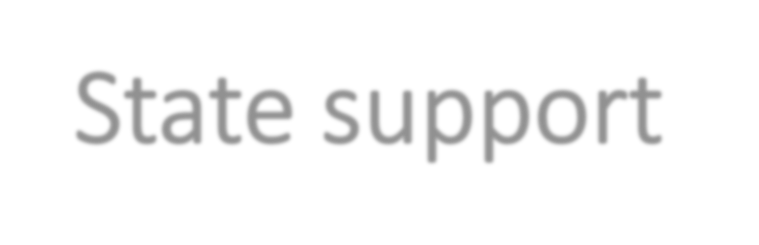 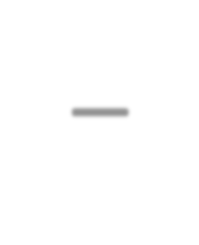 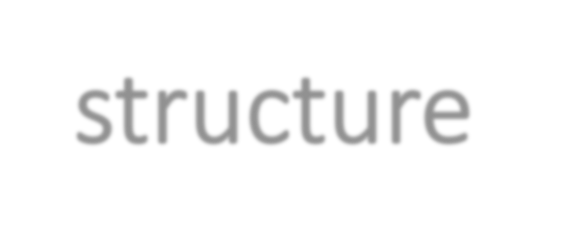 State support – structure
Standard structure:
10% on CAPEX + 10% on competitiveness
Up to 10 years exemption from (or paid subsidies) personal and income tax
Maximum cumulation: up to 50% of eligible investment costs

Introducing a new approach (Flexible structure)
Business plan analysis (focusing on the period of return on investment for the state, amount of salaries,  profit, previous movements - balance sheets)
Flexibility in contracts (cut-off after 36 - 48 months for assessment of the degree of realization of the  investment plan and "negotiations" for adjustment)
"Moving" limits on annual payments, depending on available budget funds
Shortening the CAPEX payment period and competitiveness (investment period + 1)
Increasing participation in cash measures vs. subsidies / exemptions in the overall structure
Among incentives offered the Government provides:
Up to 50% Government support in the max period of 10 years - We are flexible and  focused on providing tailor-made solutions
Different elements can be included in the  schemes:
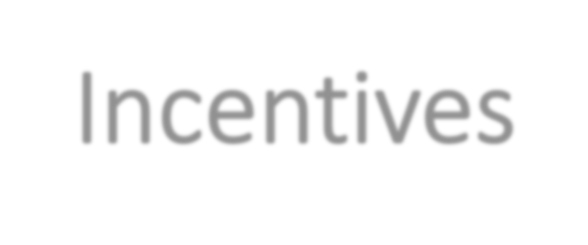 Incentives
10-year tax holiday for profit and  corporate tax and 100% reduction of  personal income tax for a period of up to  10 years.
R&D measure - refinement (50% return on  investment)
Cash swap for subsidies for paid personnel  and profit tax n-2 (shortening the period of  completion of "tax" measures, with a certain  discount)
Support growth of capital investments  and income with a return of 10+10% of  investment costs in new machines and  equipment or investment in buildings
State support mechanism packages for staff  training aiming increased productivity.
Exemption on paying utility taxes to the  local municipality, and fees for land  building permits
Long-term lease on land in free zones  in Republic of North Macedonia up to  99 years at concessionary prices
Infrastructure type:
We offer service for construction and  lease of facilities
(option) The Directorate for TIDZ to  finance, build and	lease facilities for  investors
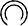 Utility / service
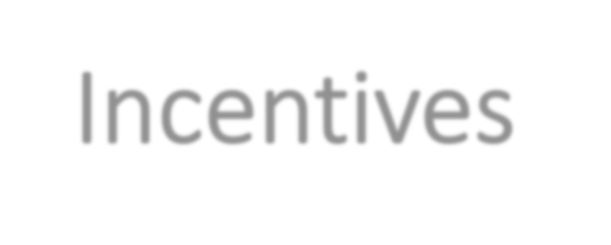 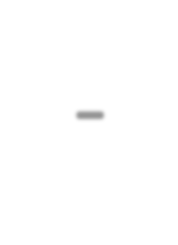 Incentives -  infrastructure,land  and construction
Energy (including connection to the  main power lines in the country)
Incentives –
infrastructure,land  and construction
Access to newly established service  for build&lease facilities - investors are  offered possibility to buy land.
Transport (including connection to the
main road / rail corridors in the country)
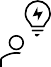 Service + (new services for  accommodation of workers from and outside  the country, education, child care and health)
Free connection to natural gas, water  and sewage network.
Each individual offer can consist of all  or part of these elements, with  different share in overall accumulation  and varying intensity.
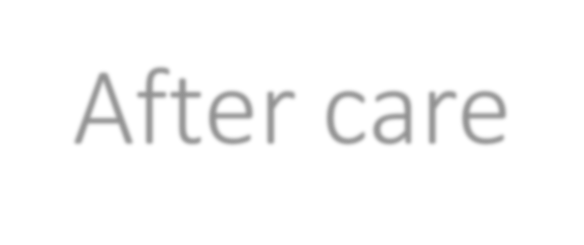 After care
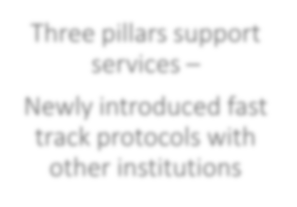 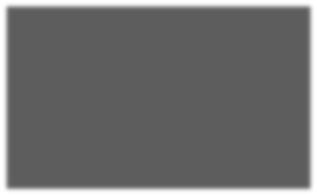 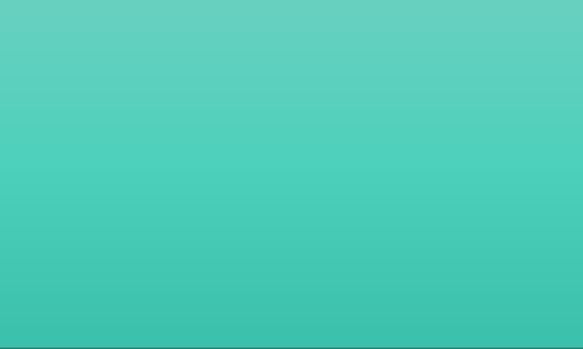 Single Entry  Point concept
Three pillars support
services –
Newly introduced fast  track protocols with  other institutions
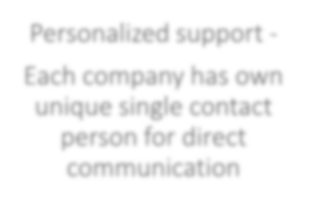 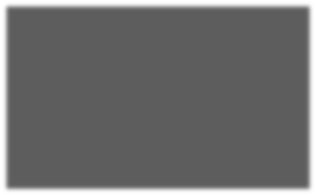 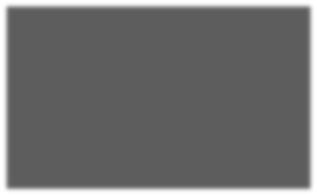 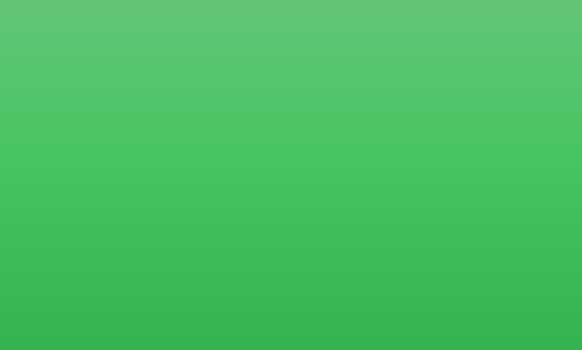 Personalized support -
Each company has own  unique single contact  person for direct  communication
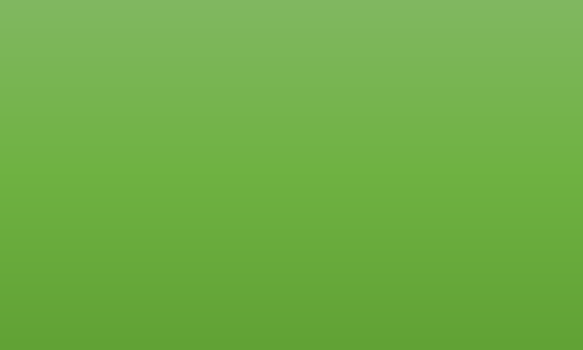 Digitalized process/online
problem report
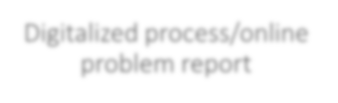 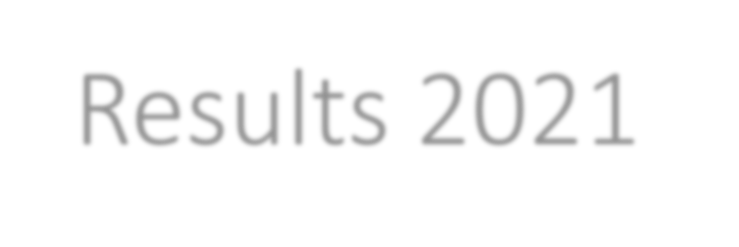 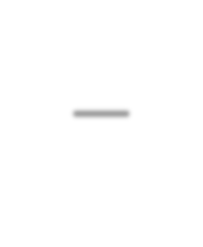 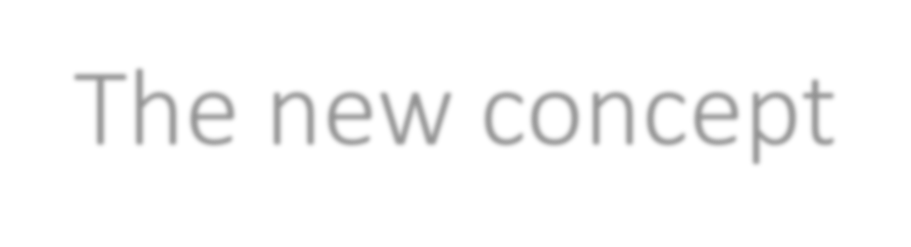 Results 2021 – The new concept
New agreements (signed and / or in the phase of formal approval by  the Government) in TIDZ with a total investment volume of 188  million euros.
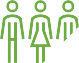 Creation of 2700new jobs
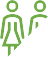 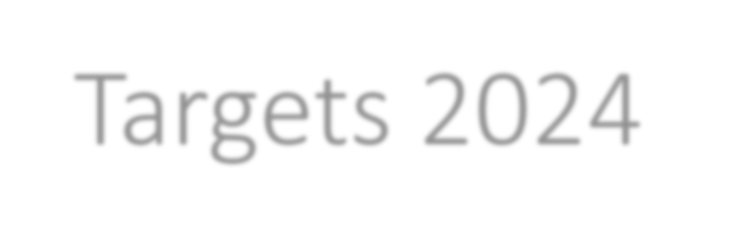 Targets 2024
1 billion eur. investment volume and creation of 14,000 jobs in the  next 3 years


We are currently negotiating with 30 companies - a total  investment volume of 500 million and creation of 8,500 new jobs
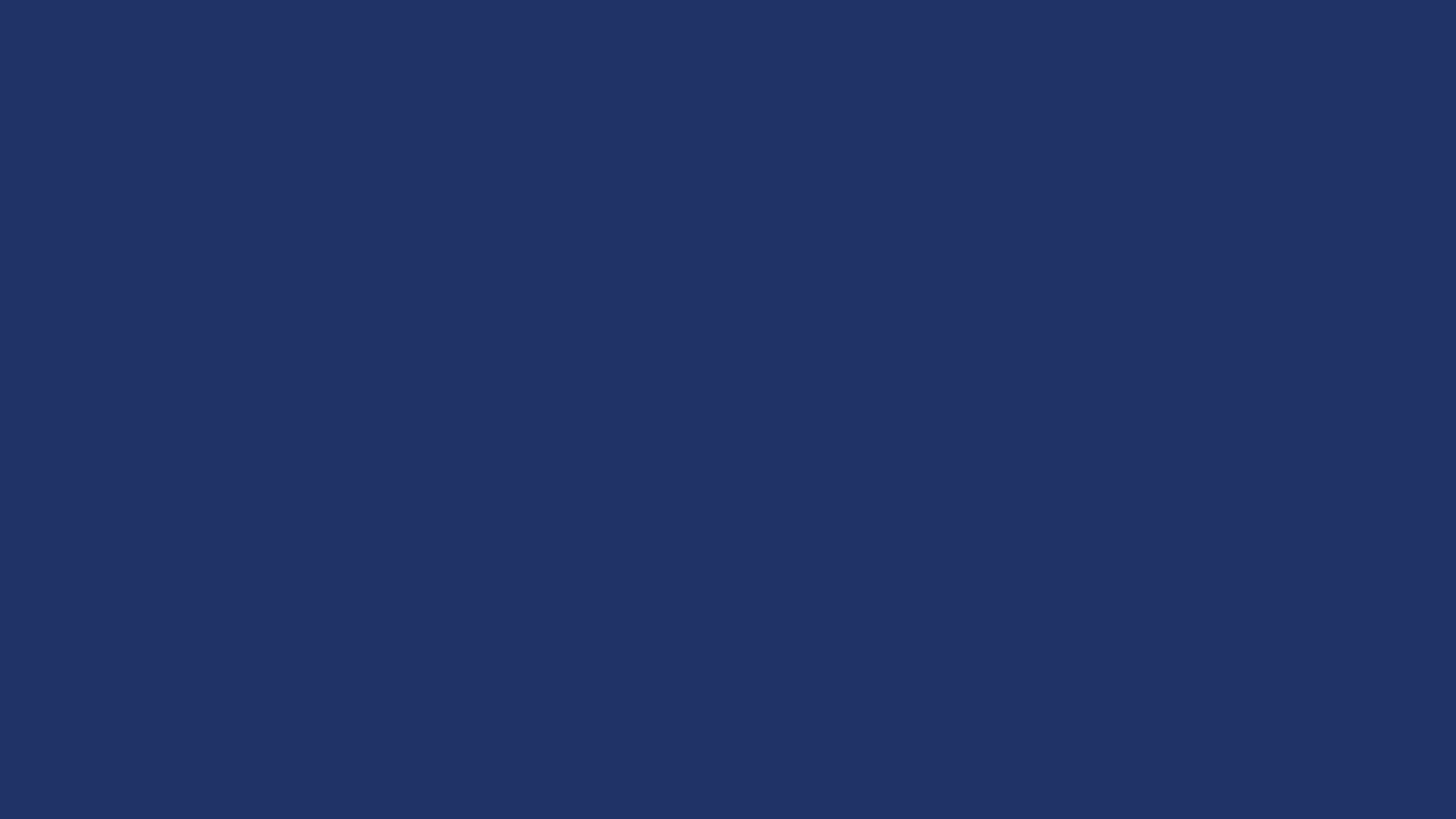 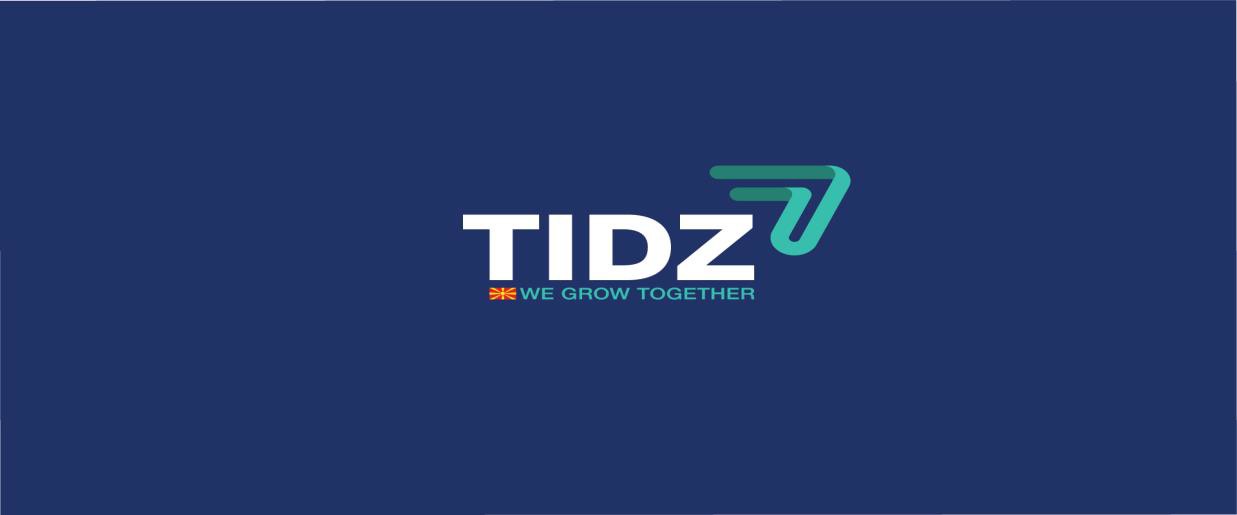 FDI DATA ANALYSIS
2010 – 2020
Skopje, 29.11.2021
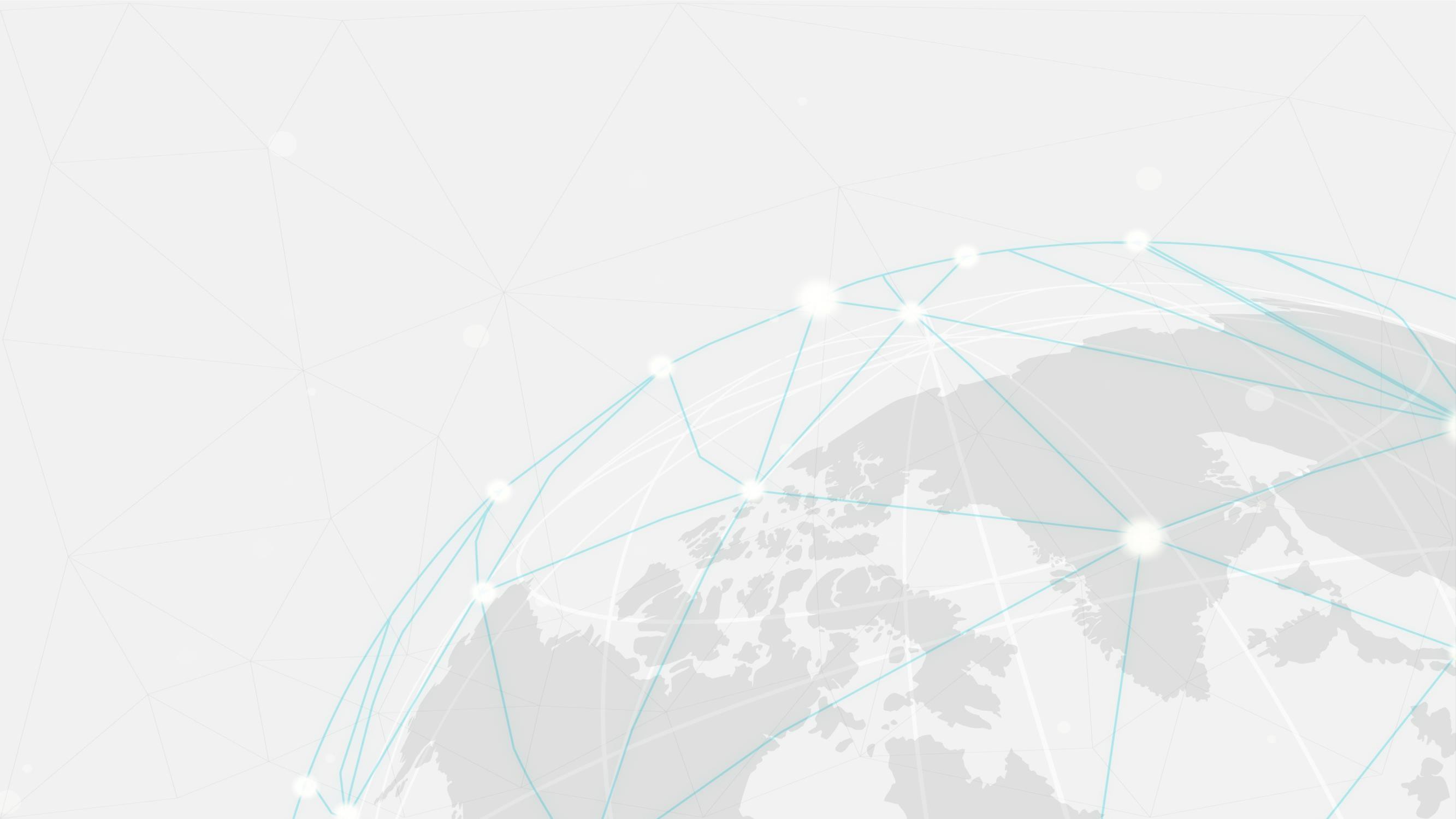 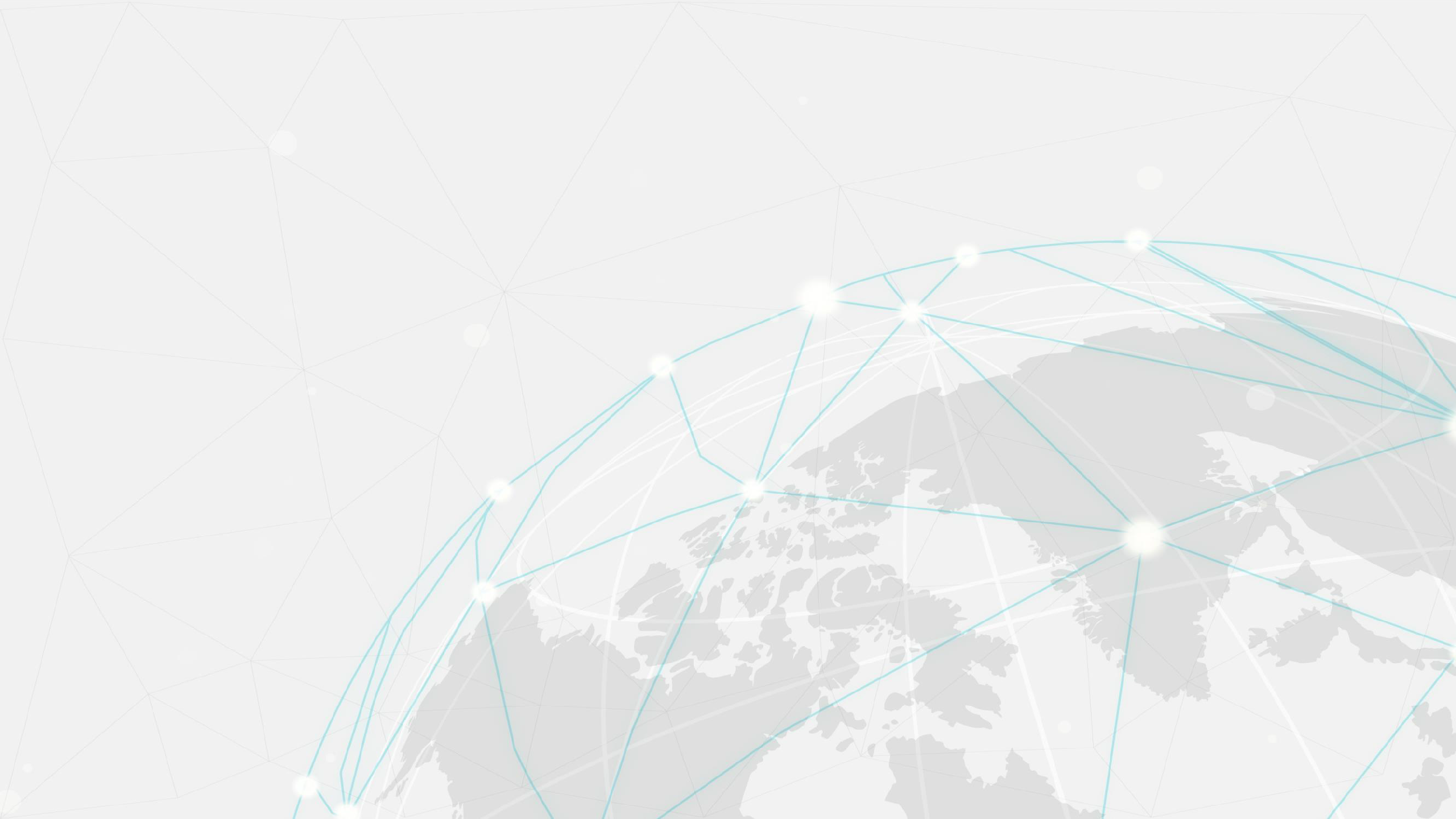 The Analysis
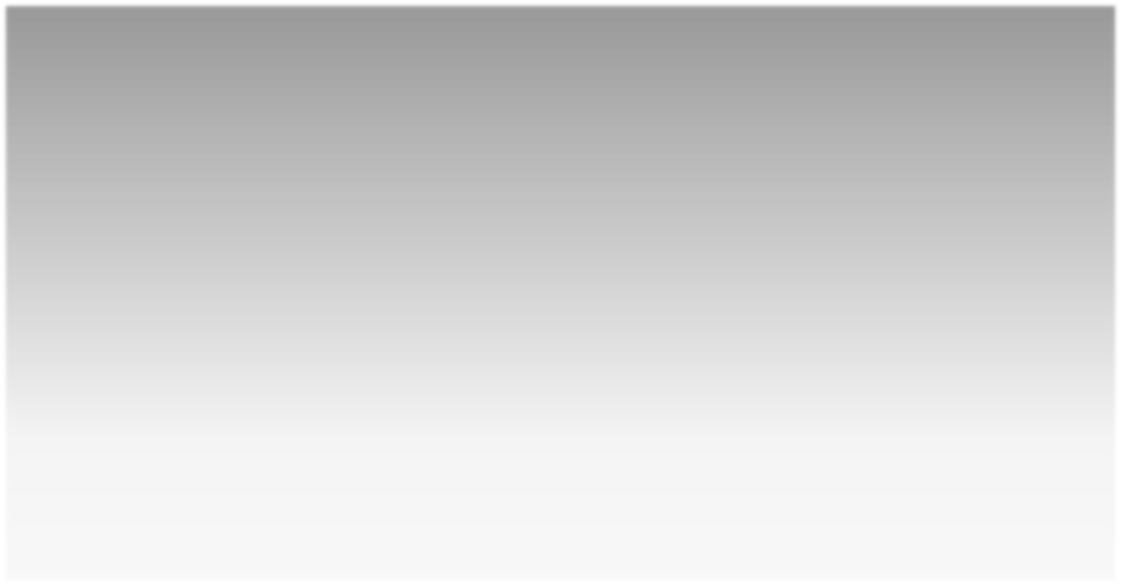 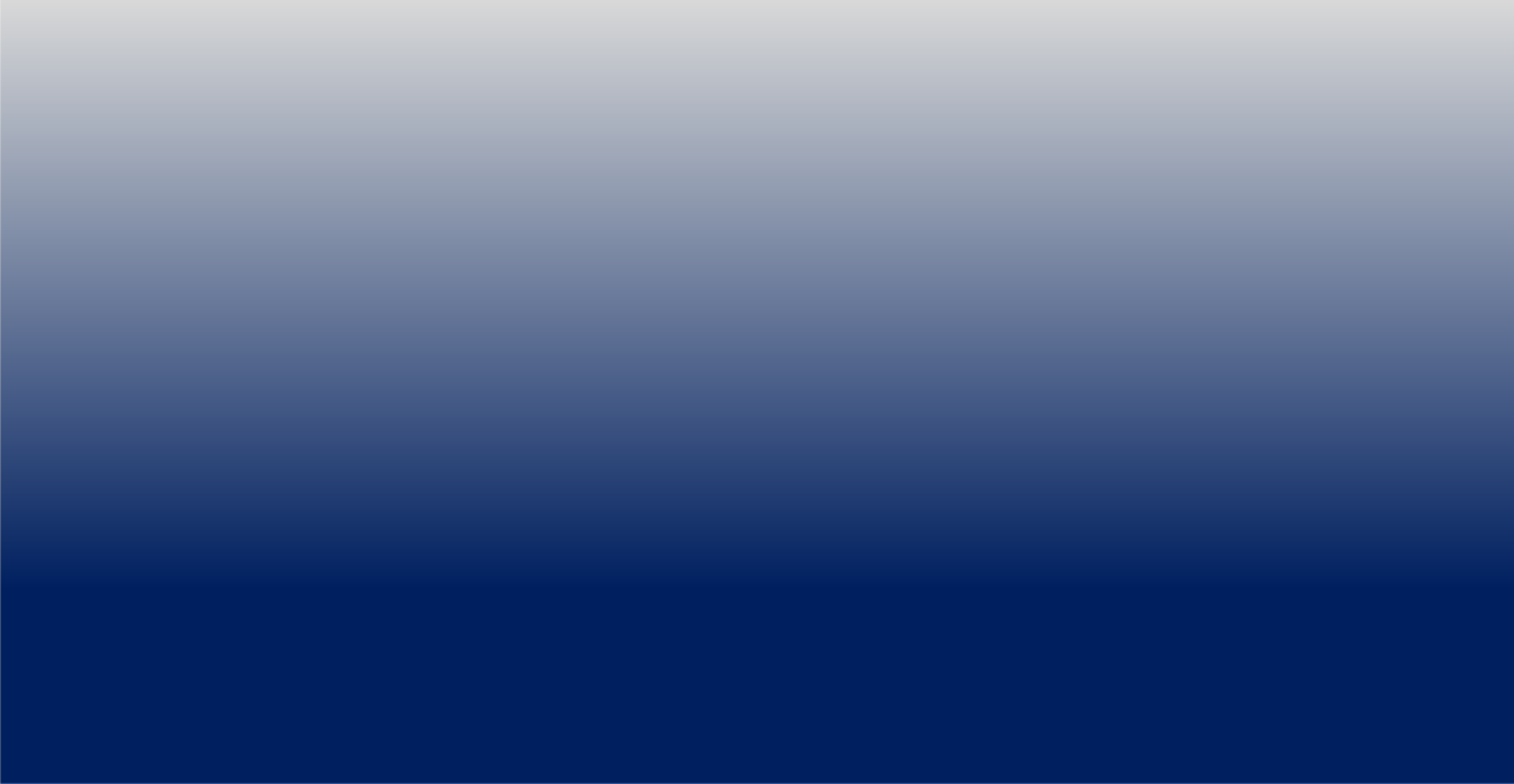 10-year analysis of the operations of companies in the TIDZ (2010 - 2020)


Aiming to make an insight into the economic performance of the companies from DTIDZ, several  indicators were analyzed in accordance with the available data from the annual accounts reports of the  of DTIDZ clients (a total of 34 entities).


The official documents were provided by the Central Registry of the Republic of Northern Macedonia,  after which a database was created which was used to select the necessary indicators and to determine  their dynamics through the analyzed period 2010 - 2020.
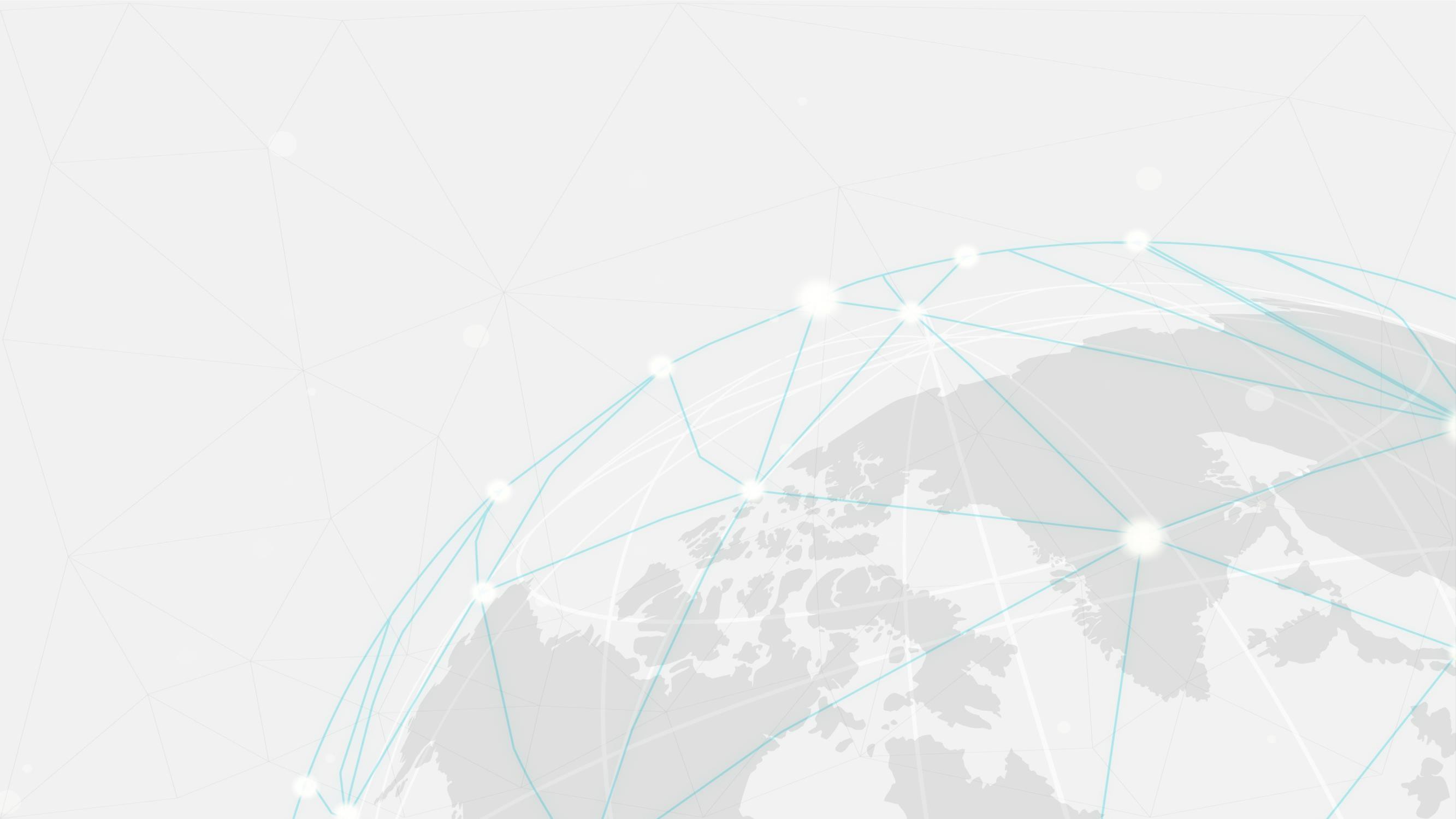 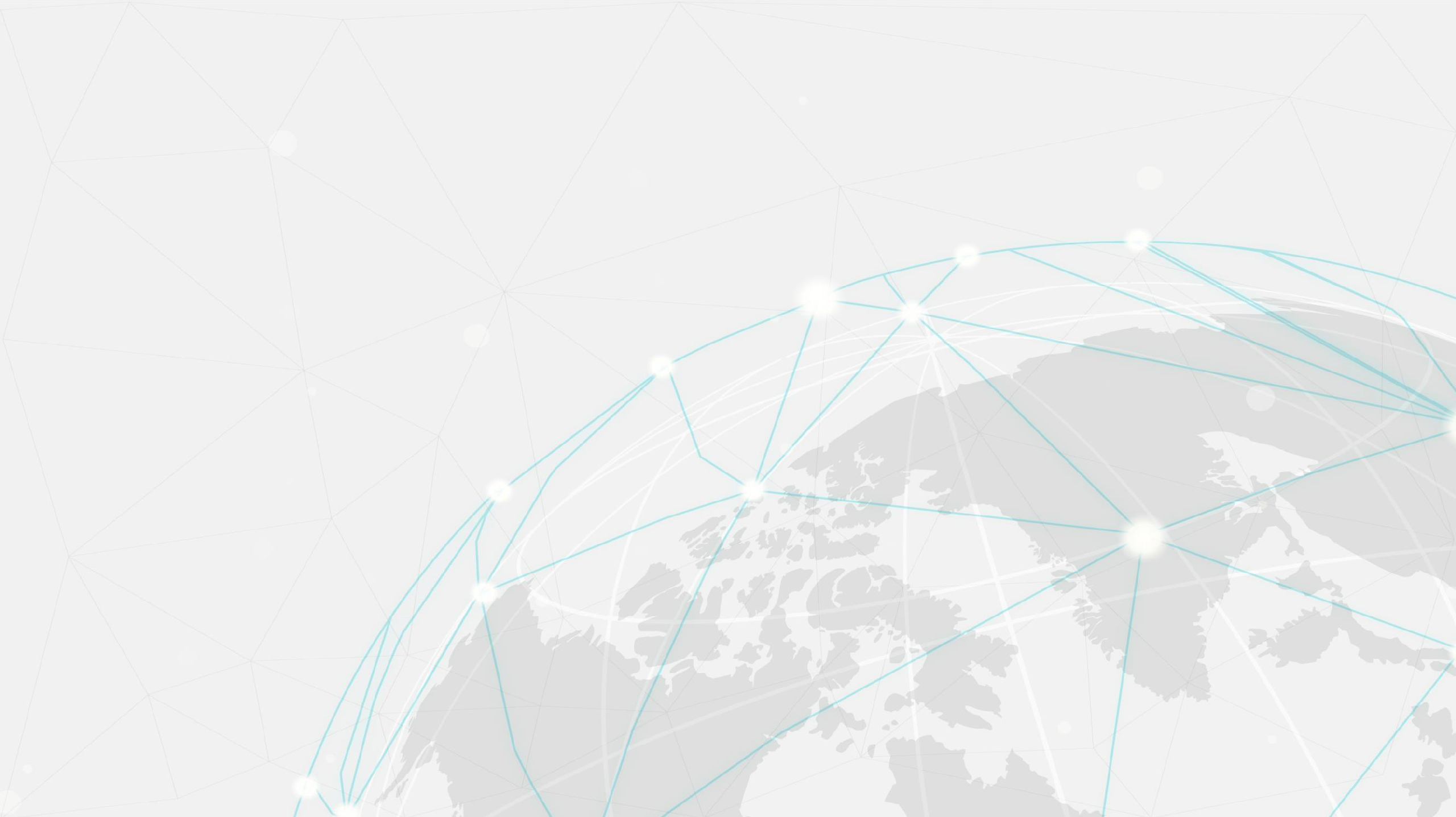 Key findings
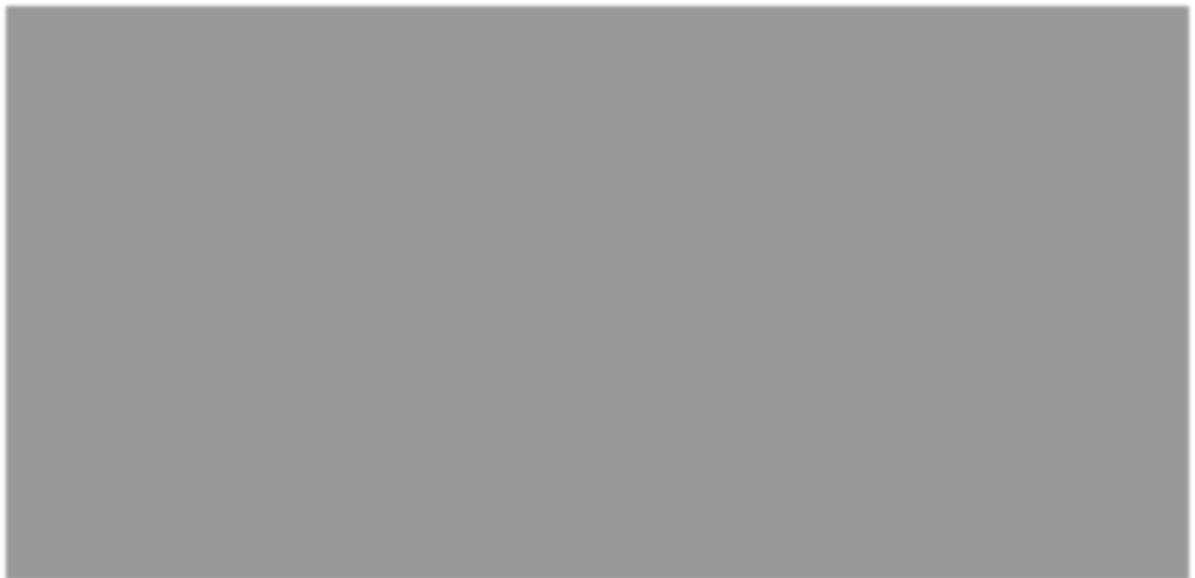 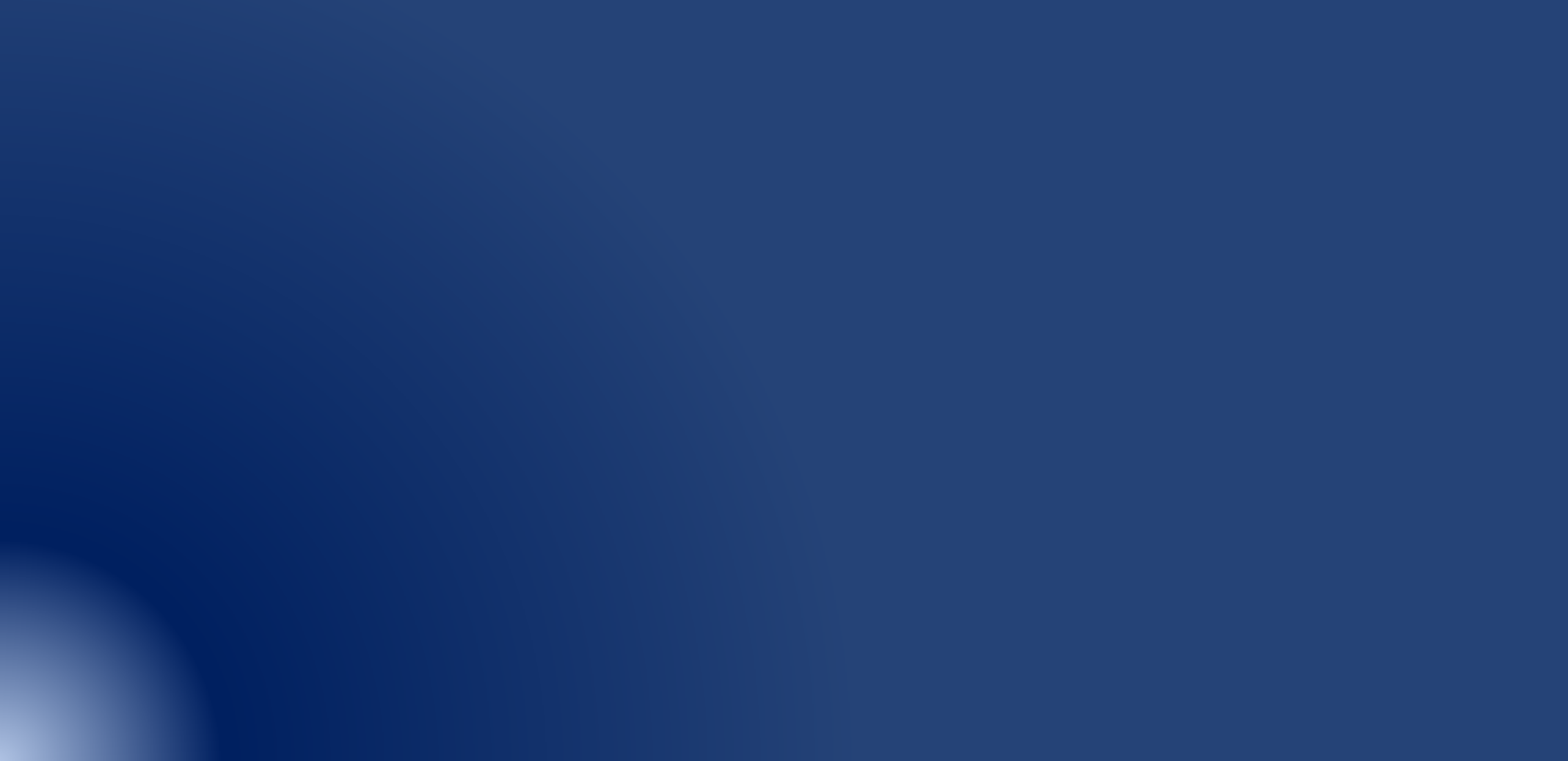 The 10-year analysis of the operations of companies in the TIDZ (2010 - 2020) shows

16% average annual revenue growth
32% average annual growth of net income
55% average annual productivity growth
10% average annual sallaries growth
16% average return on capital
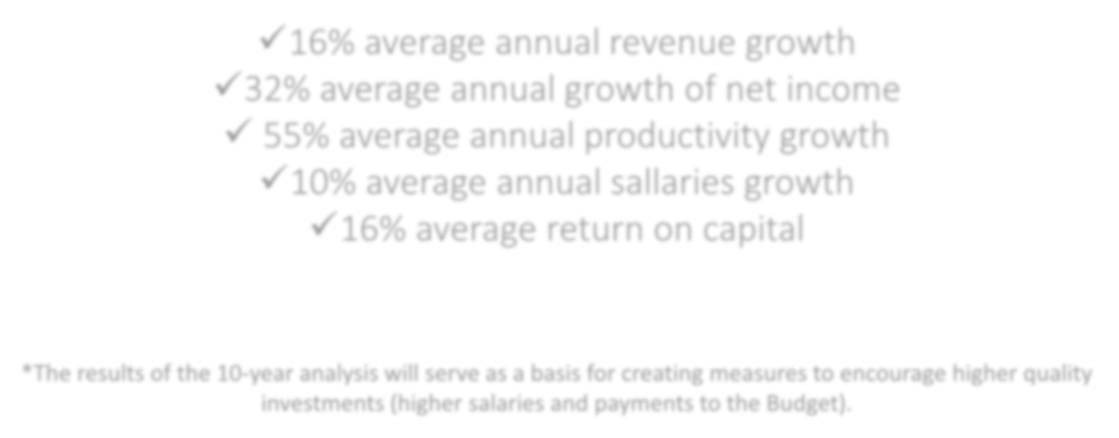 *The results of the 10-year analysis will serve as a basis for creating measures to encourage higher quality
investments (higher salaries and payments to the Budget).
DIRECTORATE FOR TECHNOLOGICAL INDUSTRIAL DEVELOPMENT ZONES
Partizanski Odredi 2, PO Box 311
1000 Skopje, Republic of North Macedonia  Tel.: + 389 2 3111 166
Email: info@fez.gov.mk  Website: www.fez.gov.mk
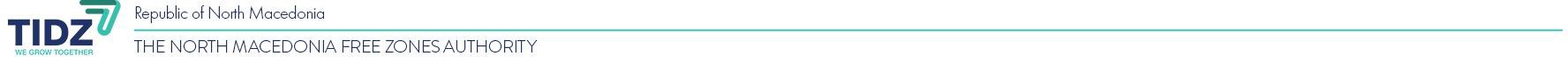